Graph-based variant detection
Todd Treangen
Goals for a metagenomic assembler
Must work well for clonal data
handle repeats
handle errors
deal with low coverage regions

Must deal with polymorphisms
distinguish between errors and polymorphisms
– distinguish between repeats and polymorphisms
– enable discovery of polymorphisms/variation
Repeats in metagenome
High coverage regions -> abundant organisms 
Repeats are genome sized due to closely related strains in the sample
Isolate genome
Metagenome
Species 1
Species 2
Species 3
3
[Speaker Notes: Although the statistical methods seem to work well in single genome assembly, they can not be applied to metagenome assembly. Metagenome consists of a mixture of organisms. So if some organism is more abundant in the sample, it will have higher coverage despite of not being a repeat. By removing such regions, a valuable information is lost. Also, repeats are very large in length in metagenome due to closely related strains in the sample. For example, in this figure, regions marked by green are repetitive regions. In case of isolate genome, repeats are small in length but in case of metagenome, repeats are much larger in length. We do not want to remove such regions as it would result in loss of valuable information while reconstruction of genomes.]
Why assemblers break contigs?
Genome
Reads
Contigs
Not enough coverage to assemble!
4
Why assemblers break contigs?
Genome
Contig 2
?
Contig 1
?
Contig 3
5
Genome scaffolding
Scaffolds
Orthogonal Linkage Information
Assembled Contigs
6
Variant Detection Using Graph Topology
SPQR Tree
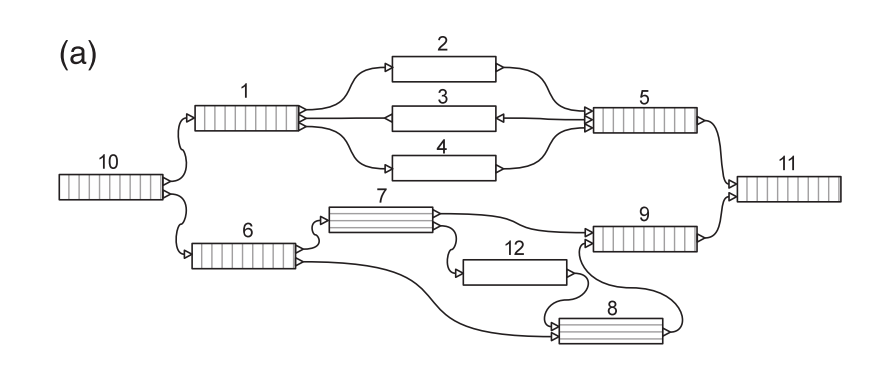 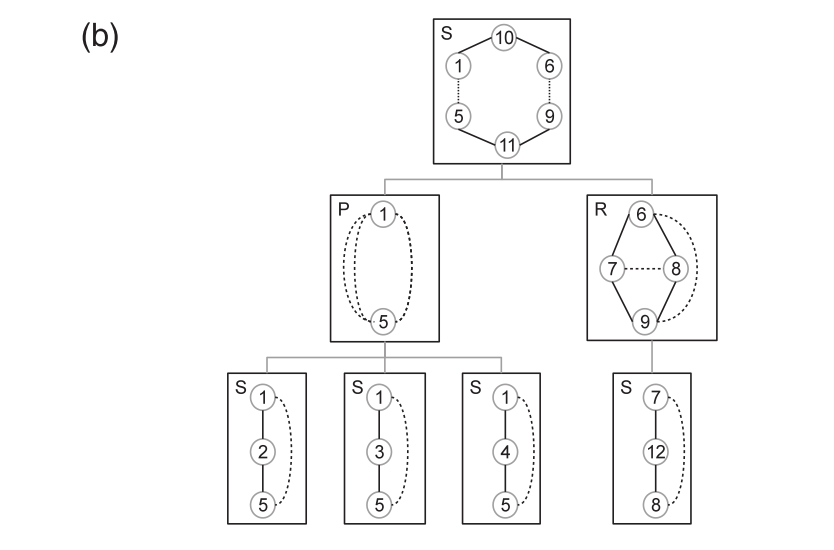 If two nodes lie in the same node of SPQR tree and share a virtual edge, then they are start and end of a bubble!
Figure credits: Nijkamp et al., 2013
7
Prior work
Very few scaffolding methods available for metagenome data
Assemblers like MetaSPAdes (Nurk et al., 2017) have inbuilt scaffolding modules
Bambus2 (Koren et al., 2011) is the only standalone metagenome scaffolder
Not easy to use, requires specific file formats
Both don’t scale to large data
8
MetaCarvel Pipeline
Paired end reads
Link Construction and Bundling
Variant Detection
Repeat Detection
Contig Orientation
(Kececioglu and Myers, 1995)
Approximate Betweenness Centrality and coverage skew
(Huson et al., 2001)
Short read assembly
Ghurye, Jay, and Mihai Pop. "Better Identification of Repeats in Metagenomic Scaffolding." WABI, Aarhus-Denmark, 2016.
9
Variant detection using graph topology
…AACTTACGTGAAAATACAACTTAGGACTA…
Species 1
Variations in the sequences cause bubble in the graph
Naïve search for all bubble is exponential in the number of nodes
Use a SPQR tree based approach to find out bubbles(Nijkamp et al. 2013)
Runs in O(V+E) time (Gutwenger et al. 2001)
…AACTTACTTGAAAATACAACTTTGGACTA..
Species 2
ACGTG
TTAGG
AAAAT
ACAAC
GACTA
AACTT
ACTTG
TTTGG
10
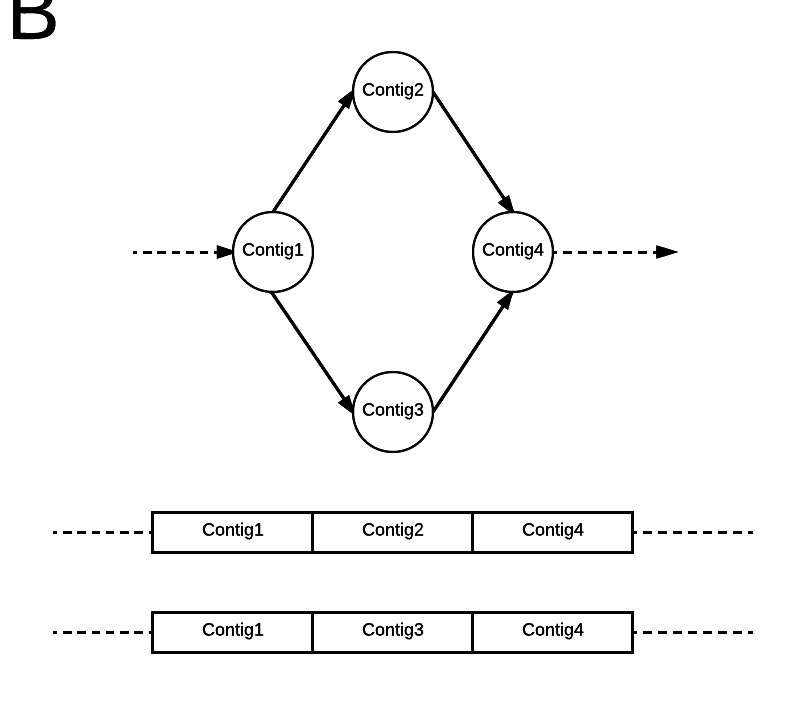 MetaCarvel and MetagenomeScope
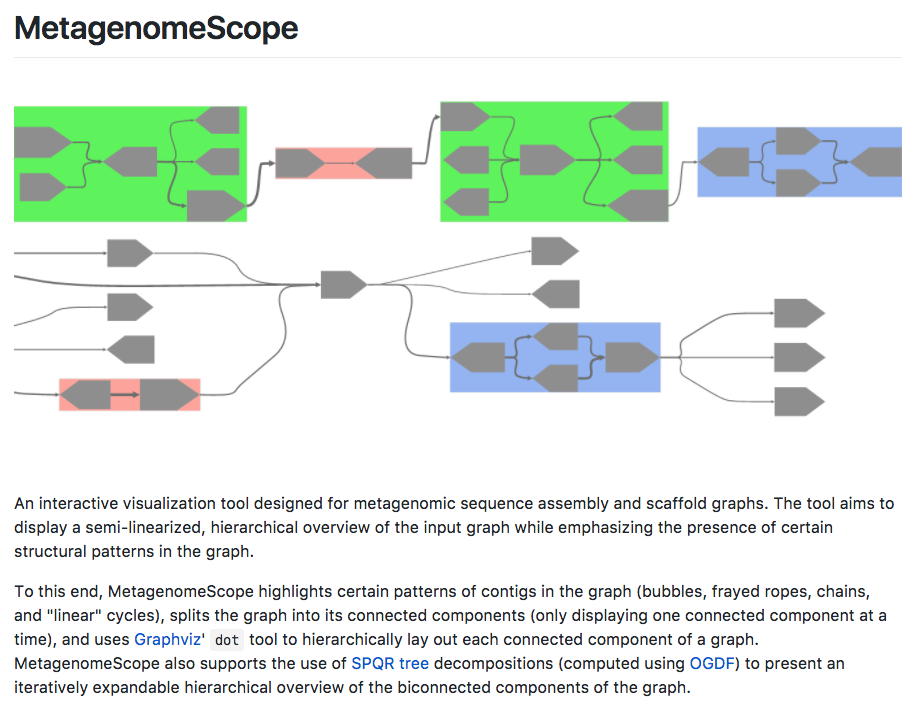 Overview of the different types of variants detected by MetaCarvel.
​
We focus on five types of variants:​
A) Triangular bubbles,​
B) Simple four bubbles ​
C) High centrality nodes​
D) Simple Cycles, and ​
E) Multinode cycles
https://github.com/marbl/MetaCarvel
https://github.com/marbl/MetagenomeScope
Biological variants captured by graph motifs
3 bubbles                                                                             4 bubbles
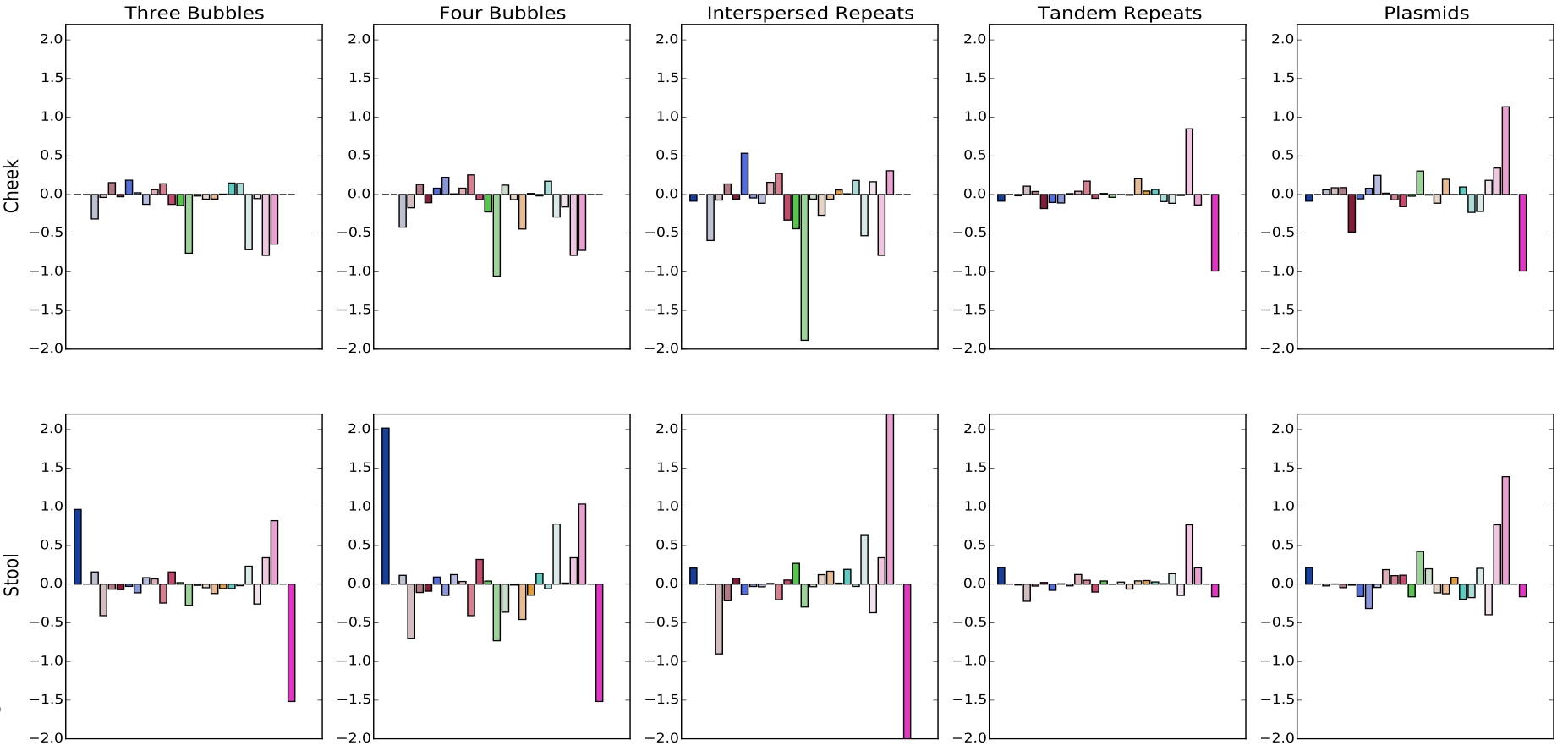 Mobilome
Mobilome
RNA processing
RNA processing
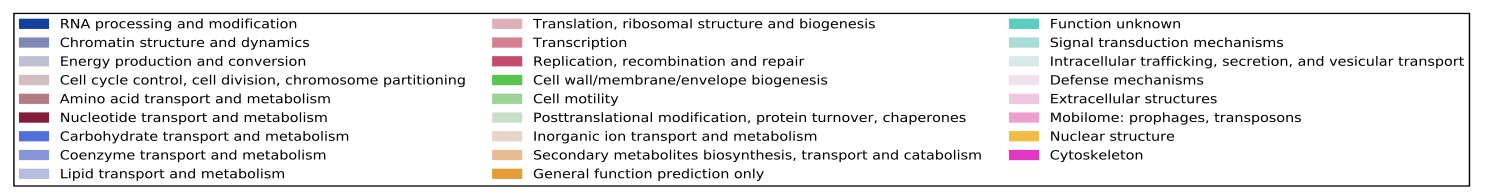 Putting it all together: the search for a pathogen in a mosquito microbiome
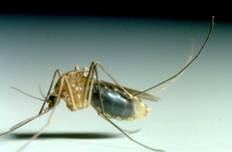 Pathogen in Peru
The Orthobunyavirus genus comprises a diverse set of viral species, represented by multiple serogroups, including

Their RNA genome (10 kbp nt) includes three segments (Small [S], Medium [M], and Large [L]). 

Speculated to cause febrile like illness
Virus isolation
Mosquitoes were captured at Aotus monkey-baited traps as part of an enzootic dengue study conducted in the vicinity of Iquitos, Peru (Andrews et al. 2014). 

Mosquitoes were identified to species, pooled (up to 25 specimens/pool), frozen on dry ice, and kept at -70°C until tested for infectious virus.
Orthobunyavirus biology
3 segments: Small, Medium, Large
Single-strand, negative sense, RNA genome
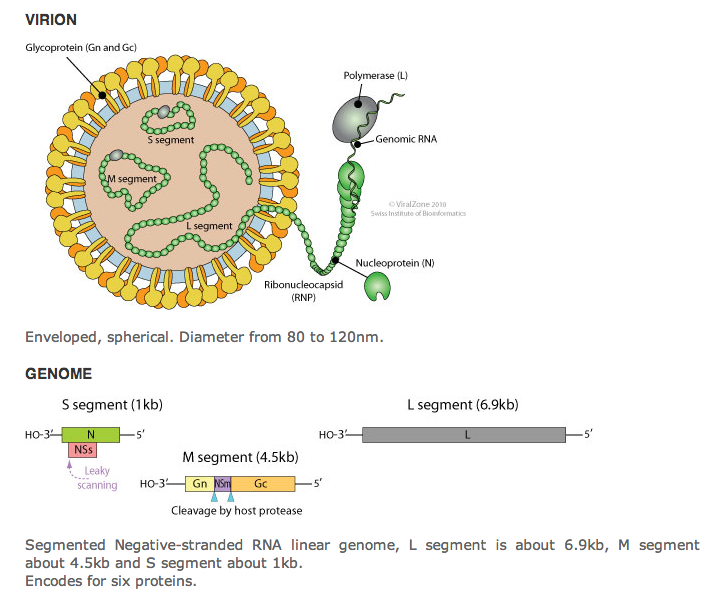 Reference DB
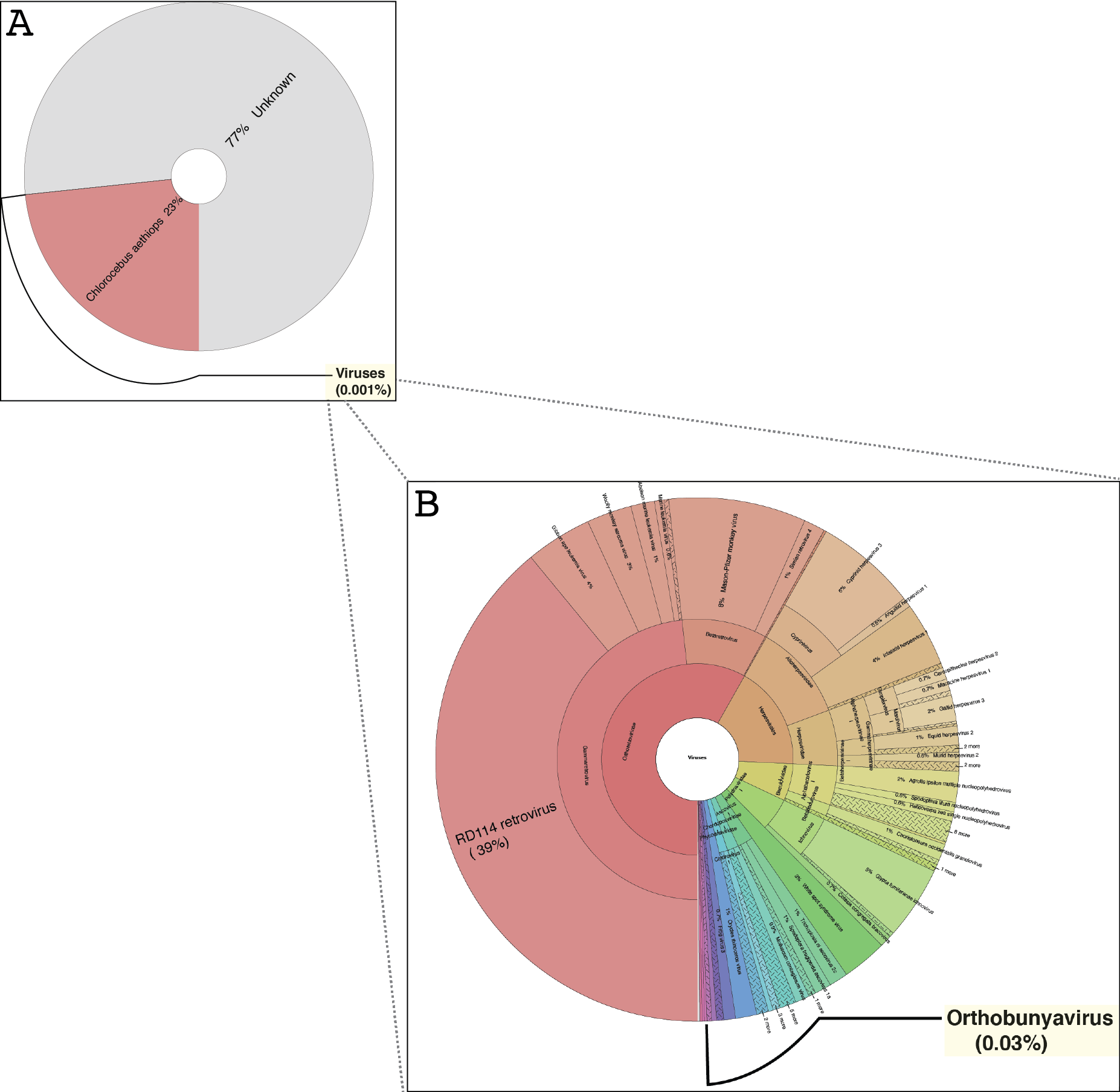 Needle in the haystack: strategies to consider
De novo assembly and post-assembly annotation
Let the assembler figure it out

Reference-guided assembly
No good reference available to target!

Subtractive approach
Remove everything but target (fingers crossed)

Recruitment
Run sensitive alignments (HMM scan) of all reads against related proteins
No risk of missing novel gene content
Full de novo vs recruited asm
Full
IDBA-UD for full de novo assembly of 50 million 100bp HiSeq reads
Resulted in 340,327 contigs, covering all of segment L & M (no segment S), with some notable additions*

Recruited
Blasted reads to Orthobunyavirus DB, word size =7, permissive e-value, 230K total reads (0.5% of sample)

L & M segments assembled into a single contig, S segment not found (800-1000bp)
Coverage plot of Segment L 50 million reads total120K mapped back to recruited asm
Coverage plot of Segment M 50 million reads total30K mapped back to recruited asm
Coverage plot of segment L50 million reads total500 mapped back to recruited asm
Segment L assembly
Green monkey chr7
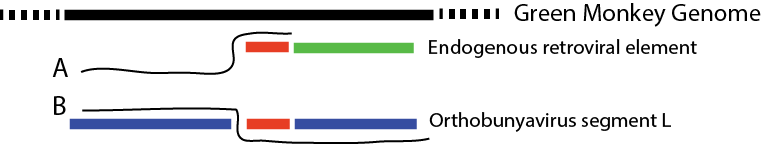 About those pesky assembly errors…
Perils
In a metagenome, associating genes to replicons, segments to a virus, is hard (shared gene content between plasmids and chromosomes) and requires assembly/assembly graphs

Single SNPs are important

Annotation is important

Poorly assembled/unavailable host/background sequence is common
Low abundance and RNA virus detection underexplored
Initially only 4 reads out of 400 million using several binning tools were classified in Orthobunyavisus genus.

More sensitive profile HMMs found more (1-2K reads)

Present or not present?

No straightforward way to link viral segments